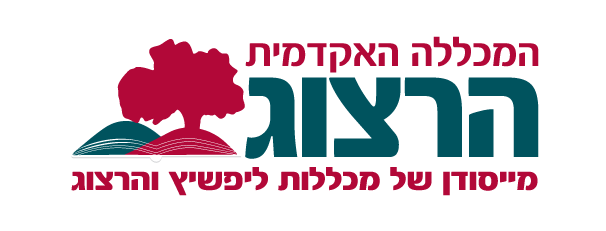 קופצים למים
סדנה : קורס לעוזרי הוראה תשפ"א
מפגש 1
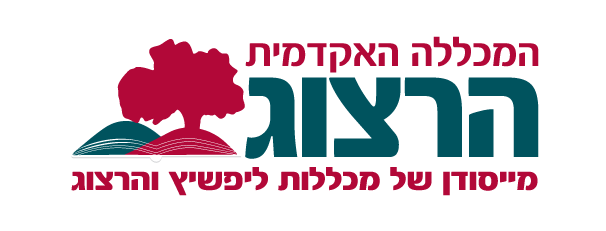 לפני שמתחילים
לפי הגדרות משרד החינוך חובה להשתתף בכל המפגשים. יתקיימו חמישה מפגשים, של שעתיים ורבע, בזום, בימי שלישי הבאים: 17/11, 24/11, 1/12, 8/12, 22/12 המפגשים יתקיימו מהשעה 19:00 ועד 21:30
בסוף הקורס תקבלו את המצגות
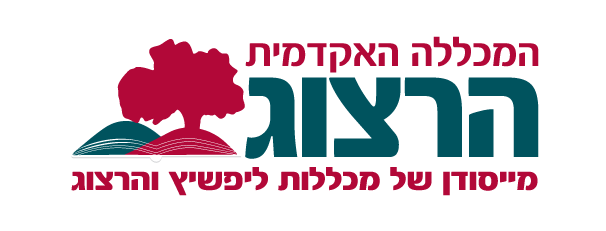 מה בקורס שלפנינו?
#3
#2
#1
התמודדות עם בעיות משמעת לפי גישת הסמכות החדשה
הצצה אל העולם הרגשי של ילדי בית הספר היסודי
היכרות עם בית הספר היסודי, עם תפקיד עוזר ההוראה ותיאום ציפיות
#5
#4
רפלקציה ומשוב
ייחודו של תלמיד וסגנונות למידה שונים
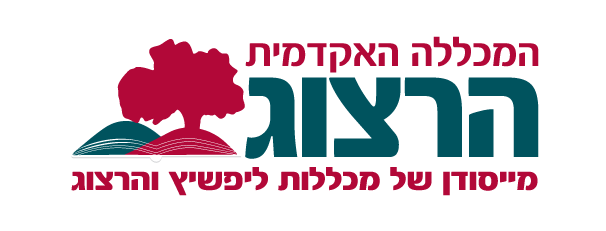 מפגשי היכרות - 1

אנחנו יוצאים לעבודה בקבוצות של חמישה, למטרת היכרות מעמיקה.
לרשותכם פדלט. אפשר לכתוב בו "תעודת זהות", אבל לא חייבים:

כל אחד מוזמן להציג את עצמו בפני חברי הקבוצה, עם פרטים ביוגרפיים שנראים לו חשובים, ולספר על דמות אחת משמעותית מחיי בית הספר שלו: מי הדמות ומה הופך אותה למשמעותית?
פדלט
[Speaker Notes: https://padlet.com/pdherzog100/vgo045xl9yk0yzf7]
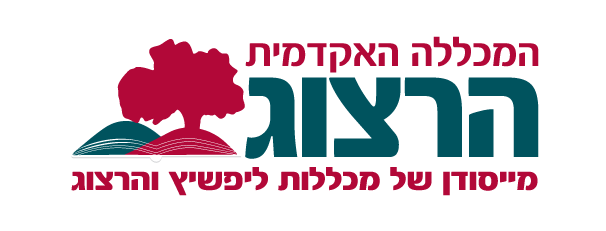 מפגשי היכרות - 2
נקיים היכרות בצורה קצת שונה:
כל אחד מוזמן להציג את עצמו בפני חברי הקבוצה, עם פרטים ביוגרפיים שנראים לו חשובים, ולענות על אחת משתי השאלות השאלות (לבחירתכם):

1. במה עסקתי לפני שהגעתי להיות עוזר הוראה.

2. אם לא היו לי מגבלות של לימודים, שכר או כל מגבלה אחרת – במה הייתי רוצה לעסוק?
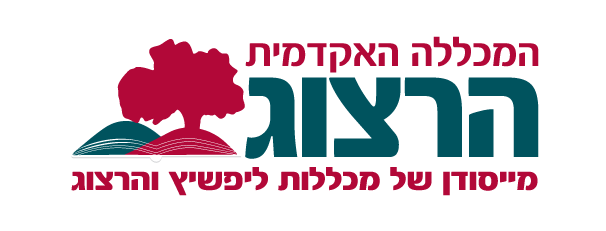 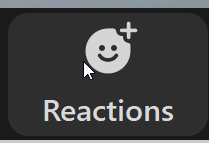 אנא השתמשו ב 
אנחנו נציב לכם מספר תפקידים ונשאל אתכם מי אחראי עליהם?

אם המנהל – סמנו: ______
אם הסגן –    סמנו: ______
אם המורה – סמנו: ______
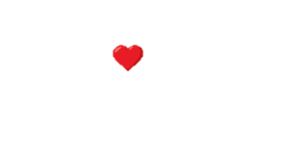 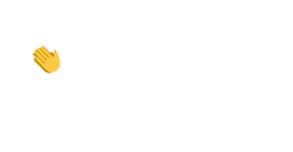 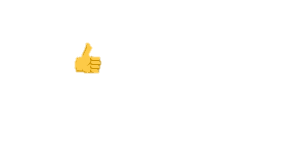 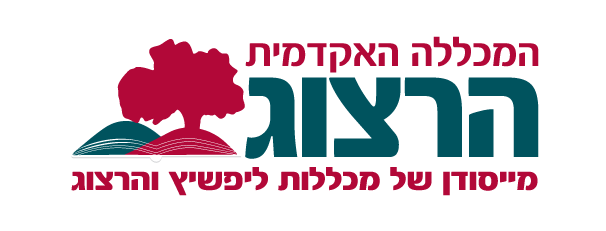 מי אחראי על

טיפול בבעיות משמעת?
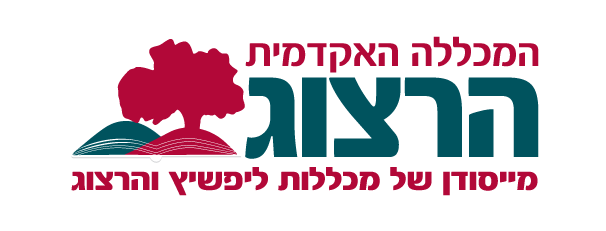 מי אחראי על

בניית מערכת השעות ושיבוץ מורים מחליפים?
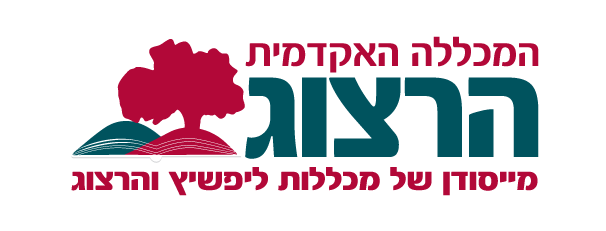 מי אחראי על

הכנת שיעורים מעניינים ורלוונטיים?
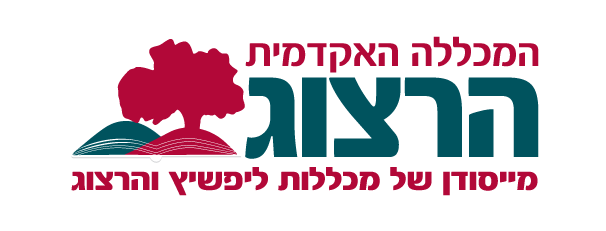 מי אחראי על

בניית מערך חינוכי-חברתי?
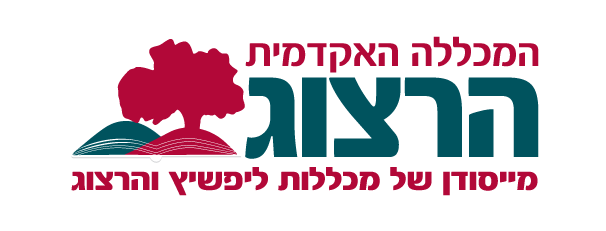 מי אחראי על

קשר עם ההורים?
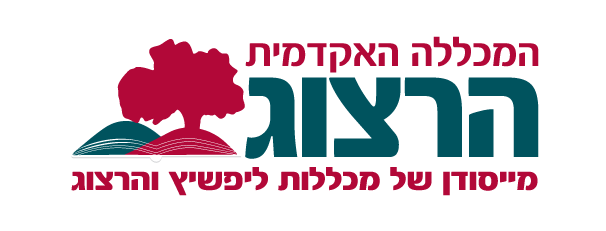 מי אחראי על כך 

שכל ילד יקבל את היחס האישי המגיע לו?
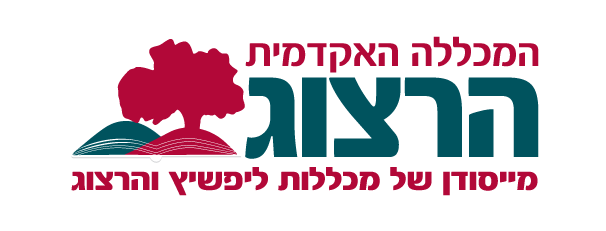 בעלי תפקידים – מנהל בית הספר
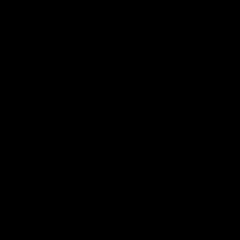 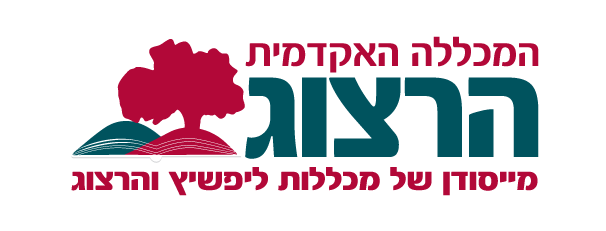 אז מה הם תפקידיו של המנהל?האם מישהו מוכן לספר בקצרה על מנהל שהוא פגש בחייו שהיה משמעותי?
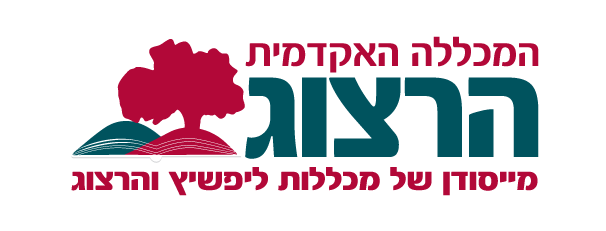 בעלי תפקידים – סגן המנהל ורכז מערכת שעות
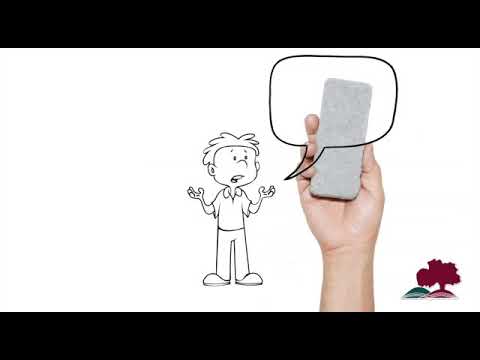 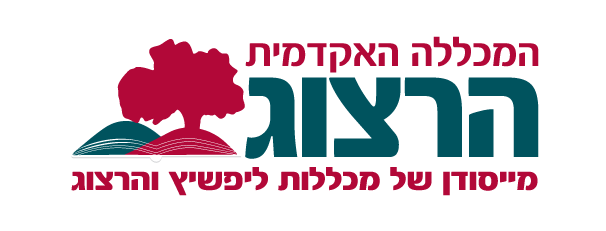 אז מה הם תפקידיו של סגן המנהל?האם מישהו מוכן לספר בקצרה על סגן מנהל או רכז מערכת שהוא פגש בחייו, שהיה משמעותי?
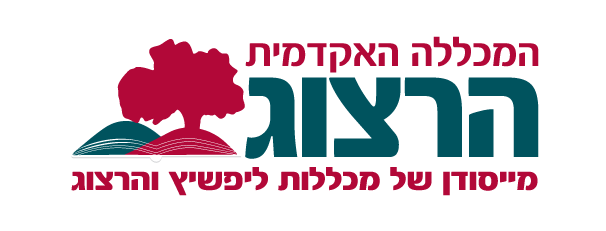 בעלי תפקידים – מורה
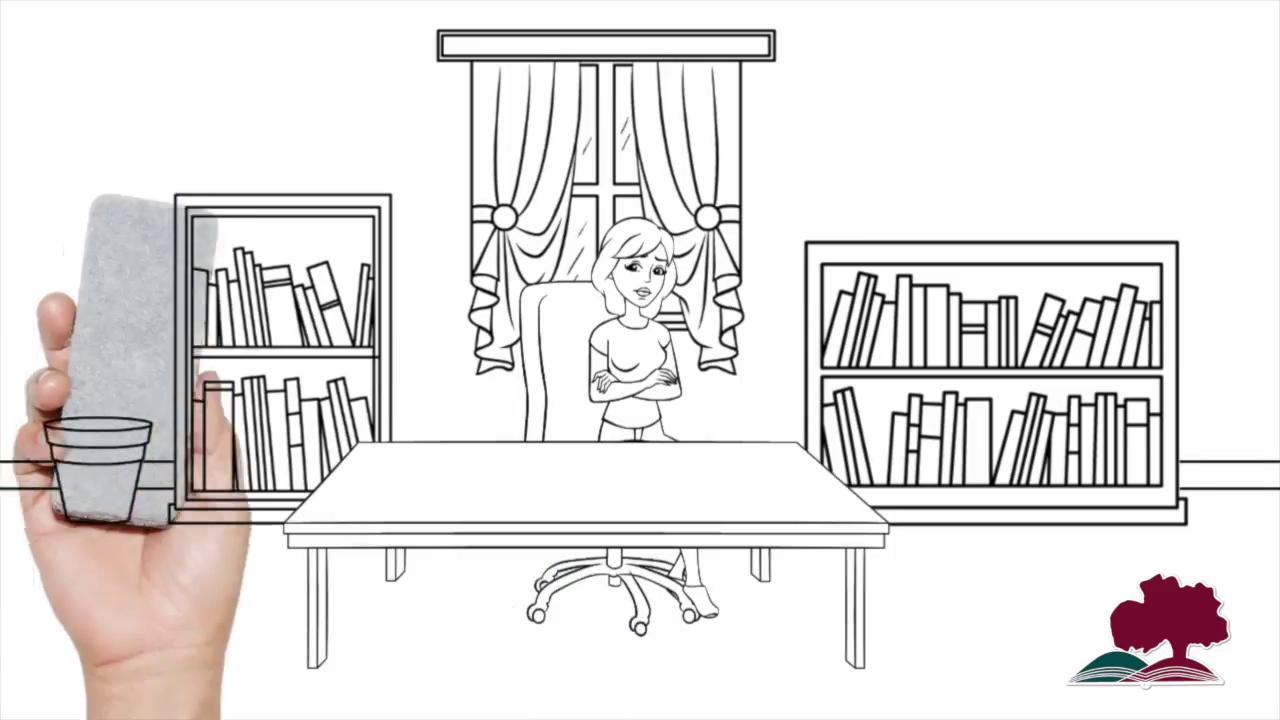 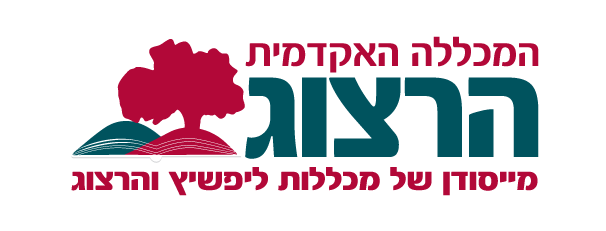 אז מה הם תפקידיו של המורה?האם מישהו מוכן לספר בקצרה על מורה שהוא פגש בחייו שהיה משמעותי?
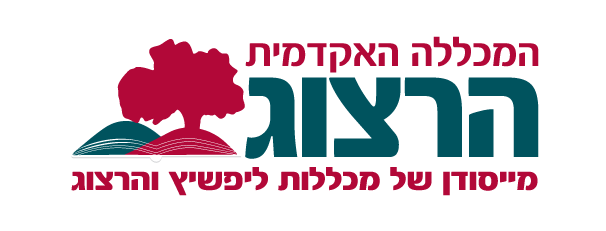 תפקיד עוזר ההוראה
אנחנו פותחים "ענן מילים" שכולם יכולים לכתוב בו.
הקשיבו לנאמר בסרטונים הבאים – 3 סרטונים קצרים שמבטאים את הציפיות של הדמויות השונות מעוזר ההוראה.
לאחר הקרנת הסרטונים, תתבקשו לכתוב בענן המילים 3 מילים שמבטאות את תפקידו העיקרי של עוזר ההוראה.
קישור לסטודנטיםhttps://www.menti.com/9i96ib1qvt
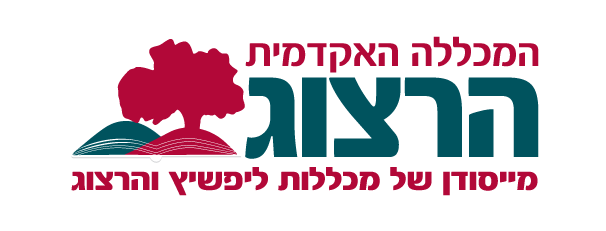 תפקיד עוזר הוראה: דרך עיניים של מנהל בית הספר
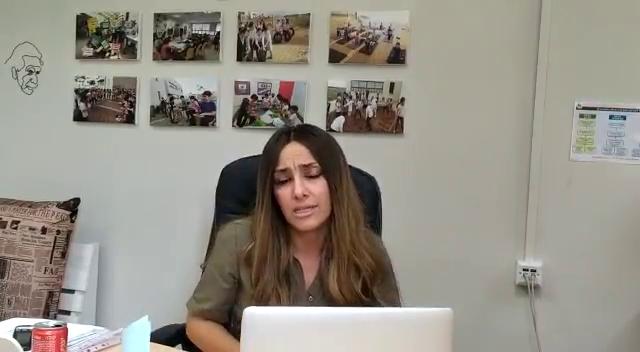 המנהלת - דורית רודן,
 מנהלת בי"ס יסודי קשת, מזכרת בתיה.
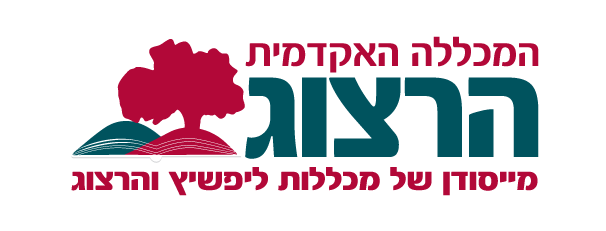 תפקיד עוזר הוראה: דרך עיניים של מחנך כיתה
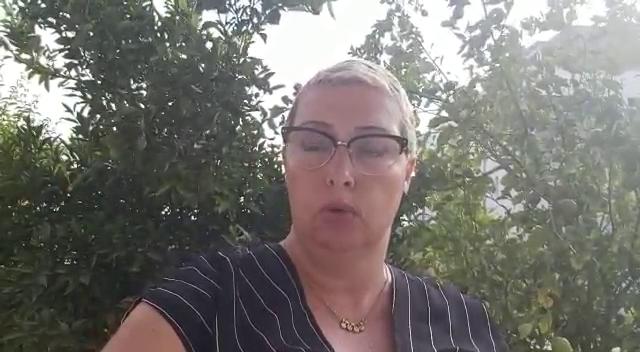 המורה - שירי אברמוביץ', מחנכת כיתה ו', בי"ס יסודי קשת מזכרת בתיה
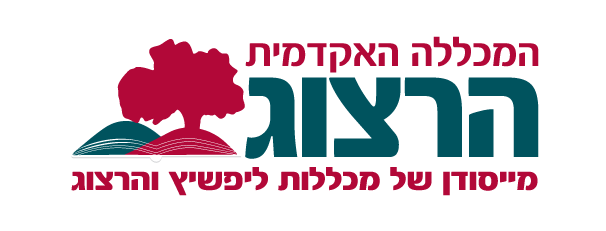 תפקיד עוזר הוראה: דרך עיניים של עוזר הוראה
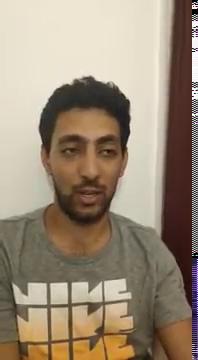 יאיר סיאני, עוזר הוראה
תפקידו העיקרי של עוזר ההוראה
קישור להצגה
[Speaker Notes: https://www.mentimeter.com/s/f9fa5178eb6107076bb4bc903d29e615]
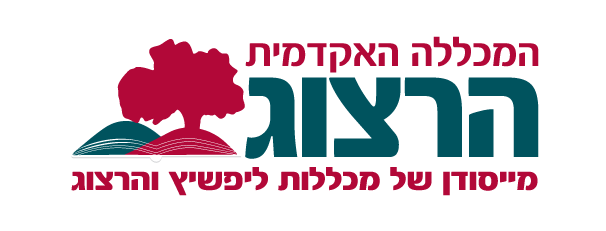 איך מסתדרים עם כל הבלגאן הזה?
תיאום ציפיות.
בדרך כלל האחריות לתיאום הציפיות מוטלת על האחראי:
הורה אחראי לתאם ציפיות עם ילדיו.
מורה אחראי לתאם ציפיות עם תלמידיו.
המנהל והמורים אחראים על תיאום ציפיות אתכם.
אבל.... כפי שראינו הם מאוד עסוקים, ולא בטוח שהם זוכרים לעשות זאת.
בנוסף, התפקיד הזה חדש וכולם לומדים אותו תוך כדי תנועה.
כדי להימנע מבעיות – קחו אחריות. בצעו תיאום ציפיות עם המורים שאתם אתם עובדים.
ובטח שחשוב שתתאמו ציפיות עם התלמידים שלכם.
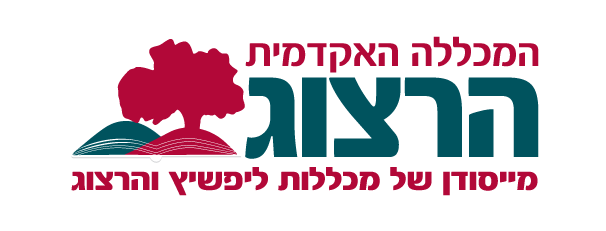 איך עושים תיאום ציפיות טוב?


לצפייה
איזה סוג של תיאום ציפיות אנחנו מעדיפים?
איך אנחנו יכולים להשפיע על תיאום הציפיות?
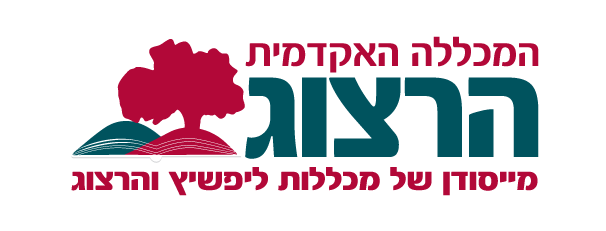 לקראת מפגש תיאום הציפיות, בואו נעבוד בקבוצות קטנות שיעזרו לנו להגיע מוכנים:
במה אנחנו טובים?

מה אנחנו יכולים לתרום לכיתה? לתלמיד?
מה אני רוצה לעשות?
האם יש משהו שאני לא יכול לעשות?
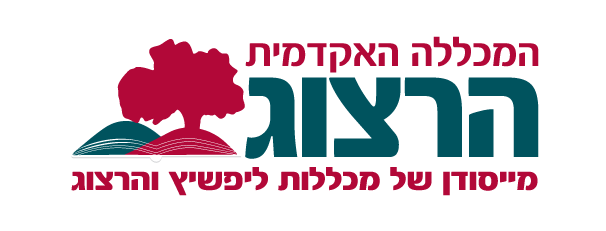 לקראת מפגש תיאום הציפיות, נתחלק לקבוצות קטנות שיעזרו לנו להגיע מוכנים:

בכל קבוצה נסו לספר לחבריכם:
במה אנחנו טובים?
מה אנחנו יכולים לתרום לכיתה? לתלמיד?
מה אני רוצה לעשות?
האם יש משהו שאני לא יכול לעשות?
[Speaker Notes: חלוקה לחדרים בזום]
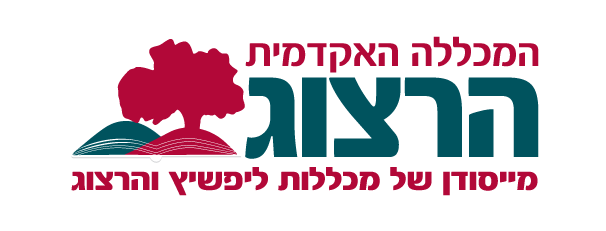 אז מה היה לנו היום?
שתי נקודות מרכזיות רצינו להעביר היום:
ההיכרות בעבודה שלכם היא העיקר: אתם חייבים להכיר את התלמידים שֶׁאִתָּם תעבדו.
התפקיד שלכם אינו מוגדר באופן רשמי, ולכן אתם חייבים לבצע תיאום ציפיות.